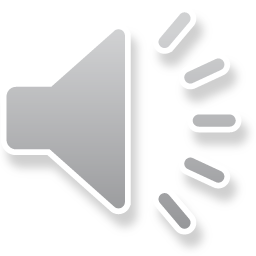 咖啡餐饮小甜点
SMALL DESSERT FOOD
美味就现在
CONTENTS
第1章
点击添加相关标题文字
第2章
点击添加相关标题文字
第3章
点击添加相关标题文字
第4章
点击添加相关标题文字
相关标题文字
Part 1
THE HEADLINE
点击添加相关标题文字
ADD RELATED TITLE WORDS
CLICK ON ADD
RELATED TITLE WORDS
点击添加相关标题文字，修改文字内容，也可以直接复制你的内容到此。

点击添加相关标题文字，点击添加相关标题文字，点击添加相关标题文字，点击添加相关标题文字。点击添加相关标题文字，点击添加相关标题文字，点击添加相关标题文字，点击添加相关标题文字。点击添加相关标题文字，点击添加相关标题文字，点击添加相关标题文字，点击添加相关标题文字。
点击添加相关标题文字
ADD RELATED TITLE WORDS
请替换文字内容
请替换文字内容，点击添加相关标题文字，修改文字内容，也可以直接复制你的内容到此。，点击添加相关标题文字，修改文字内容，也可以直接复制你的内容到此。
请替换文字内容
请替换文字内容，点击添加相关标题文字，修改文字内容，也可以直接复制你的内容到此。，点击添加相关标题文字，修改文字内容，也可以直接复制你的内容到此。
请替换文字内容
请替换文字内容，点击添加相关标题文字，修改文字内容，也可以直接复制你的内容到此。，点击添加相关标题文字，修改文字内容，也可以直接复制你的内容到此。
点击添加相关标题文字
ADD RELATED TITLE WORDS
请替换文字内容
请替换文字内容
点击添加相关标题文字，点击添加相关标题文字，点击添加相关标题文字，点击添加相关标题文字，点击添加相关标题文字，点击添加相关标题文字。
点击添加相关标题文字，点击添加相关标题文字，点击添加相关标题文字，点击添加相关标题文字，点击添加相关标题文字，点击添加相关标题文字。
请替换文字内容
点击添加相关标题文字，点击添加相关标题文字，点击添加相关标题文字，点击添加相关标题文字，点击添加相关标题文字，点击添加相关标题文字。
请替换文字内容
点击添加相关标题文字，点击添加相关标题文字，点击添加相关标题文字，点击添加相关标题文字，点击添加相关标题文字，点击添加相关标题文字。
点击添加相关标题文字
ADD RELATED TITLE WORDS
请替换文字内容
请替换文字内容
请替换文字内容
请替换文字内容
点击添加相关标题文字，点击添加相关标题文字，点击添加相关标题文字，点击添加相关标题文字，点击添加相关标题文字，点击添加相关标题文字。
点击添加相关标题文字，点击添加相关标题文字，点击添加相关标题文字，点击添加相关标题文字，点击添加相关标题文字，点击添加相关标题文字。
点击添加相关标题文字，点击添加相关标题文字，点击添加相关标题文字，点击添加相关标题文字，点击添加相关标题文字，点击添加相关标题文字。
点击添加相关标题文字，点击添加相关标题文字，点击添加相关标题文字，点击添加相关标题文字，点击添加相关标题文字，点击添加相关标题文字。
相关标题文字
Part 2
THE HEADLINE
点击添加相关标题文字
ADD RELATED TITLE WORDS
请替换文字内容
请替换文字内容
点击添加相关标题文字，点击添加相关标题文字，点击添加相关标题文字，点击添加相关标题文字，点击添加相关标题文字，点击添加相关标题文字。
点击添加相关标题文字，点击添加相关标题文字，点击添加相关标题文字，点击添加相关标题文字，点击添加相关标题文字，点击添加相关标题文字。
请替换文字内容
请替换文字内容
点击添加相关标题文字，点击添加相关标题文字，点击添加相关标题文字，点击添加相关标题文字，点击添加相关标题文字，点击添加相关标题文字。
点击添加相关标题文字，点击添加相关标题文字，点击添加相关标题文字，点击添加相关标题文字，点击添加相关标题文字，点击添加相关标题文字。
点击添加相关标题文字
ADD RELATED TITLE WORDS
请替换文字内容
点击添加相关标题文字，点击添加相关标题文字，点击添加相关标题文字，点击添加相关标题文字，点击添加相关标题文字。亮亮图文旗舰店https://liangliangtuwen.tmall.com
20%
55%
10%
请替换文字内容
点击添加相关标题文字，点击添加相关标题文字，点击添加相关标题文字，点击添加相关标题文字，点击添加相关标题文字。
35%
请替换文字内容
点击添加相关标题文字，点击添加相关标题文字，点击添加相关标题文字，点击添加相关标题文字，点击添加相关标题文字。
请替换文字内容
点击添加相关标题文字，点击添加相关标题文字，点击添加相关标题文字，点击添加相关标题文字，点击添加相关标题文字。
点击添加相关标题文字
ADD RELATED TITLE WORDS
CLICK ON ADD RELATED TITLE WORDS
点击添加相关标题文字，修改文字内容，也可以直接复制你的内容到此。

点击添加相关标题文字，点击添加相关标题文字，点击添加相关标题文字，点击添加相关标题文字。点击添加相关标题文字，点击添加相关标题文字，点击添加相关标题文字，点击添加相关标题文字。点击添加相关标题文字，点击添加相关标题文字，点击添加相关标题文字，点击添加相关标题文字。点击添加相关标题文字，点击添加相关标题文字，点击添加相关标题文字，点击添加相关标题文字。点击添加相关标题文字，点击添加相关标题文字，点击添加相关标题文字，点击添加相关标题文字。点击添加相关标题文字，点击添加相关标题文字，点击添加相关标题文字，点击添加相关标题文字。点击添加相关标题文字，点击添加相关标题文字，点击添加相关标题文字，点击添加相关标题文字。
点击添加相关标题文字
ADD RELATED TITLE WORDS
90%
68%
54%
72%
THE TEXT
THE TEXT
THE TEXT
THE TEXT
请替换文字内容
请替换文字内容
请替换文字内容
请替换文字内容
点击添加相关标题文字，点击添加相关标题文字，点击添加相关标题文字，点击添加相关标题文字，点击添加相关标题文字，点击添加相关标题文字。
点击添加相关标题文字，点击添加相关标题文字，点击添加相关标题文字，点击添加相关标题文字，点击添加相关标题文字，点击添加相关标题文字。
点击添加相关标题文字，点击添加相关标题文字，点击添加相关标题文字，点击添加相关标题文字，点击添加相关标题文字，点击添加相关标题文字。
点击添加相关标题文字，点击添加相关标题文字，点击添加相关标题文字，点击添加相关标题文字，点击添加相关标题文字，点击添加相关标题文字。
相关标题文字
Part 3
THE HEADLINE
点击添加相关标题文字
ADD RELATED TITLE WORDS
请替换文字内容
点击添加相关标题文字，点击添加相关标题文字，点击添加相关标题文字，点击添加相关标题文字，点击添加相关标题文字，点击添加相关标题文字。
请替换文字内容
点击添加相关标题文字，点击添加相关标题文字，点击添加相关标题文字，点击添加相关标题文字，点击添加相关标题文字，点击添加相关标题文字。
ADD RELATED
TITLE WORDS
请替换文字内容
点击添加相关标题文字，点击添加相关标题文字，点击添加相关标题文字，点击添加相关标题文字，点击添加相关标题文字，点击添加相关标题文字。
点击添加相关标题文字，点击添加相关标题文字，点击添加相关标题文字，点击添加相关标题文字，点击添加相关标题文字，点击添加相关标题文字。
请替换文字内容
点击添加相关标题文字
ADD RELATED TITLE WORDS
请替换文字内容
请替换文字内容
点击添加相关标题文字，点击添加相关标题文字，点击添加相关标题文字，点击添加相关标题文字，点击添加相关标题文字，点击添加相关标题文字。
点击添加相关标题文字，点击添加相关标题文字，点击添加相关标题文字，点击添加相关标题文字，点击添加相关标题文字，点击添加相关标题文字。
请替换文字内容
请替换文字内容
点击添加相关标题文字，点击添加相关标题文字，点击添加相关标题文字，点击添加相关标题文字，点击添加相关标题文字，点击添加相关标题文字。
点击添加相关标题文字，点击添加相关标题文字，点击添加相关标题文字，点击添加相关标题文字，点击添加相关标题文字，点击添加相关标题文字。
请替换文字内容
请替换文字内容
点击添加相关标题文字，点击添加相关标题文字，点击添加相关标题文字，点击添加相关标题文字，点击添加相关标题文字，点击添加相关标题文字。
点击添加相关标题文字，点击添加相关标题文字，点击添加相关标题文字，点击添加相关标题文字，点击添加相关标题文字，点击添加相关标题文字。
点击添加相关标题文字
ADD RELATED TITLE WORDS
请替换文字内容
请替换文字内容
点击添加相关标题文字，点击添加相关标题文字，点击添加相关标题文字，点击添加相关标题文字，点击添加相关标题文字，点击添加相关标题文字。
点击添加相关标题文字，点击添加相关标题文字，点击添加相关标题文字，点击添加相关标题文字，点击添加相关标题文字，点击添加相关标题文字。
请替换文字内容
请替换文字内容
点击添加相关标题文字，点击添加相关标题文字，点击添加相关标题文字，点击添加相关标题文字，点击添加相关标题文字，点击添加相关标题文字。
点击添加相关标题文字，点击添加相关标题文字，点击添加相关标题文字，点击添加相关标题文字，点击添加相关标题文字，点击添加相关标题文字。
点击添加相关标题文字
ADD RELATED TITLE WORDS
点击添加相关标题文字，点击添加相关标题文字，点击添加相关标题文字，点击添加相关标题文字，点击添加相关标题文字，点击添加相关标题文字，点击添加相关标题文字。
点击添加相关标题文字，点击添加相关标题文字，点击添加相关标题文字，点击添加相关标题文字，点击添加相关标题文字，点击添加相关标题文字，点击添加相关标题文字。
点击添加相关标题文字，点击添加相关标题文字，点击添加相关标题文字，点击添加相关标题文字，点击添加相关标题文字，点击添加相关标题文字，点击添加相关标题文字。
点击添加相关标题文字，点击添加相关标题文字，点击添加相关标题文字，点击添加相关标题文字，点击添加相关标题文字，点击添加相关标题文字，点击添加相关标题文字。
点击添加相关标题文字，点击添加相关标题文字，点击添加相关标题文字，点击添加相关标题文字，点击添加相关标题文字，点击添加相关标题文字，点击添加相关标题文字。
相关标题文字
Part 4
THE HEADLINE
点击添加相关标题文字
ADD RELATED TITLE WORDS
CLICK ON ADD RELATED TITLE WORDS
点击添加相关标题文字，修改文字内容，也可以直接复制你的内容到此。
点击添加相关标题文字，修改文字内容，也可以直接复制你的内容到此。
点击添加相关标题文字，修改文字内容，也可以直接复制你的内容到此。
点击添加相关标题文字，修改文字内容，也可以直接复制你的内容到此。
点击添加相关标题文字
ADD RELATED TITLE WORDS
请替换文字内容
点击添加相关标题文字，点击添加相关标题文字，点击添加相关标题文字，点击添加相关标题文字，点击添加相关标题文字。
请替换文字内容
点击添加相关标题文字，点击添加相关标题文字，点击添加相关标题文字，点击添加相关标题文字，点击添加相关标题文字。
请替换文字内容
点击添加相关标题文字，点击添加相关标题文字，点击添加相关标题文字，点击添加相关标题文字，点击添加相关标题文字。
请替换文字内容
点击添加相关标题文字，点击添加相关标题文字，点击添加相关标题文字，点击添加相关标题文字，点击添加相关标题文字。
请替换文字内容
点击添加相关标题文字，点击添加相关标题文字，点击添加相关标题文字，点击添加相关标题文字，点击添加相关标题文字。
点击添加相关标题文字
ADD RELATED TITLE WORDS
STEP 1
STEP 3
STEP 2
STEP 4
请替换文字内容
请替换文字内容
请替换文字内容
请替换文字内容
点击添加相关标题文字，点击添加相关标题文字，点击添加相关标题文字，点击添加相关标题文字，点击添加相关标题文字。
点击添加相关标题文字，点击添加相关标题文字，点击添加相关标题文字，点击添加相关标题文字，点击添加相关标题文字。
点击添加相关标题文字，点击添加相关标题文字，点击添加相关标题文字，点击添加相关标题文字，点击添加相关标题文字。
点击添加相关标题文字，点击添加相关标题文字，点击添加相关标题文字，点击添加相关标题文字，点击添加相关标题文字。
感谢聆听
SMALL DESSERT FOOD
美味就现在